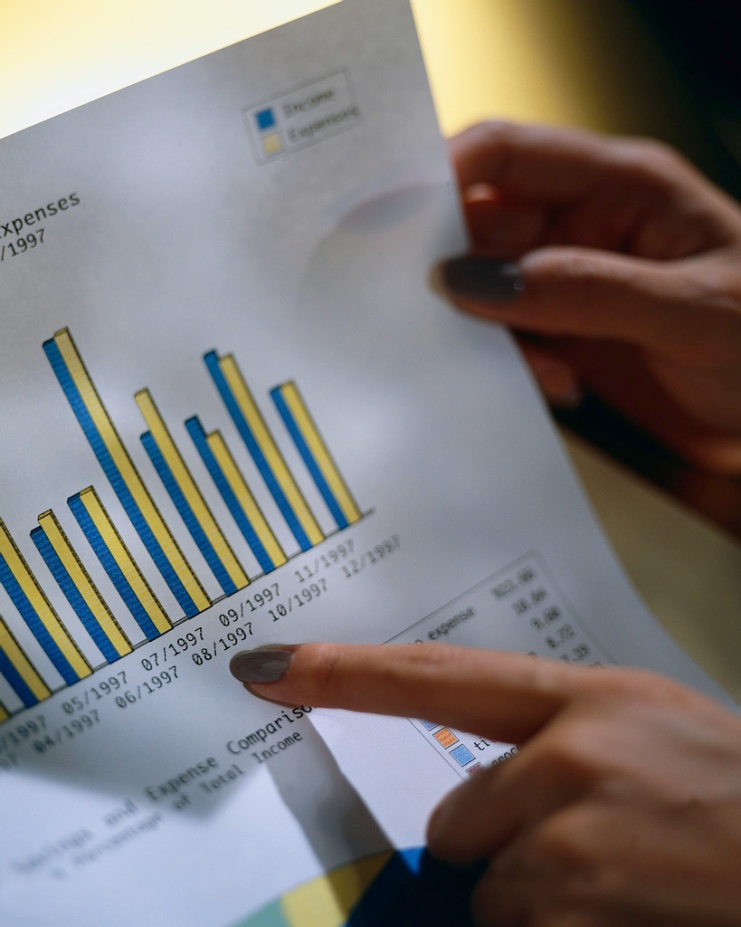 Portal Komunikacyjny RUCH S.A.

Cennik dla Wydawców
Warszawa, wrzesień 2013
Opracowanie – Biuro Kolportażu i Prenumeraty
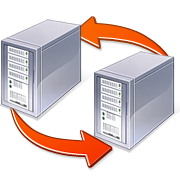 Szanowni Państwo,

Z dużą satysfakcją przekazujemy do Państwa dyspozycji Portal Komunikacyjny RUCH S.A., nowe  narzędzie, które pozwoli na zwiększenie efektywności komunikacji pomiędzy naszymi służbami realizującymi codzienne zadania operacyjne w obszarze kolportażu.

Dziś udostępniamy moduł analityczny. Podnosząc atrakcyjność naszej oferty, określony zakres analiz będziemy przekazywać w ramach modułu bezpłatnie. Rozszerzone analizy oraz największy w Polsce system badania sprzedaży on-line, obejmujący 2500 punktów sprzedaży RUCH, wyceniliśmy w taki sposób, aby preferować cenowo zamówienia wieloproduktowe.

Portal jest rozwijany. Trwają prace.  Już wkrótce udostępnimy Państwu moduł awizacji oraz możliwość pobierania m.in. Specyfikacji Zwrotów z indywidualnego konta w serwisie. W następnej kolejności zamierzamy umożliwić naszym Partnerom  przesyłanie faktur w wersji elektronicznej wprost do naszych systemów rozliczeniowych.

Zapraszamy do składania zamówień.


		                                        	Z poważaniem: 
                                              		                 	Piotr Ludwicki
                                                               	     	Dyrektor Biura Kolportażu i Prenumeraty
Opracowanie – Biuro Kolportażu i Prenumeraty
Struktura Portalu komunikacyjnego RUCH S.A.
Opracowanie – Biuro Kolportażu i Prenumeraty
Opracowanie – Biuro Kolportażu i Prenumeraty
Opracowanie – Biuro Kolportażu i Prenumeraty
SEKCJA Z  – ZWROTY WG CL
Kryteria parametru PSP:
Wszystkie
Sieć stała
Raporty w podziale na:
CL
Województwa
Powiaty
Gminy
Opracowanie – Biuro Kolportażu i Prenumeraty
SEKCJA Z  – ZWROTY NA TYTUŁ/ MUTACJĘ TYTUŁU
Kryteria parametru PSP:
Wszystkie
Sieć stała
Opracowanie – Biuro Kolportażu i Prenumeraty
Opracowanie – Biuro Kolportażu i Prenumeraty
Opracowanie – Biuro Kolportażu i Prenumeraty
SEKCJA R  – SPRZEDAŻ PROSTY
Kryteria parametru PSP:
Wszystkie
Sieć stała
Raporty  w podziale na:
CL
Województwa
Powiaty
Gminy
Opracowanie – Biuro Kolportażu i Prenumeraty
SEKCJA R  – SPRZEDAŻ ROZSZERZONY
Kryteria parametru PSP:
Wszystkie
Sieć stała
Raporty w podziale na:
CL
Województwa
Powiaty
Gminy
Opracowanie – Biuro Kolportażu i Prenumeraty
SEKCJA R  – SPRZEDAŻ TYTUŁÓW/ MUTACJI TYTUŁÓW
Kryteria parametru PSP:
Wszystkie
Sieć stała
Opracowanie – Biuro Kolportażu i Prenumeraty
Opracowanie – Biuro Kolportażu i Prenumeraty
SEKCJA R+  – SPRZEDAŻ DANE NA PSP (PROSTY)
Kryteria parametru PSP:
Wszystkie
Sieć stała
Opracowanie – Biuro Kolportażu i Prenumeraty
SEKCJA R+  – SPRZEDAŻ DANE NA PSP (ROZSZERZONY)
Opracowanie – Biuro Kolportażu i Prenumeraty
Opracowanie – Biuro Kolportażu i Prenumeraty
Opracowanie – Biuro Kolportażu i Prenumeraty
SEKCJA S  – SPRZEDAŻ PROSTY
Kryteria parametru  „data sprzedaży”:
Na wybrany dzień
Do wybranego dnia
Zakres dat
Kryteria parametru PSP:
Wszystkie
Sieć stała
Raporty w podziale na:
CL
Województwa
Powiaty
Gminy
Opracowanie – Biuro Kolportażu i Prenumeraty
SEKCJA S  – SPRZEDAŻ ROZSZERZONY
Kryteria parametru  „data sprzedaży”:
Na wybrany dzień
Do wybranego dnia
Zakres dat
Raporty w podziale na:
CL
Województwa
Powiaty
Gminy
Kryteria parametru PSP:
Wszystkie
Sieć stała
Opracowanie – Biuro Kolportażu i Prenumeraty
Opracowanie – Biuro Kolportażu i Prenumeraty
SEKCJA S+  – RAPORT NA PSP  (PROSTY)
Kryteria parametru  „data sprzedaży”:
Na wybrany dzień
Do wybranego dnia
Zakres dat
Kryteria parametru PSP:
Wszystkie
Sieć stała
Opracowanie – Biuro Kolportażu i Prenumeraty
SEKCJA S+  – RAPORT NA PSP  (ROZSZERZONY)
Kryteria parametru  „data sprzedaży”:
Na wybrany dzień
Do wybranego dnia
Zakres dat
Kryteria parametru PSP:
Wszystkie
Sieć stała
Opracowanie – Biuro Kolportażu i Prenumeraty
Cennik dla łącznej ilości wydań (*)/miesiąc
System cenowy dla tytułów regionalnych wg zasięgu danych na Centra Logistyczne (CL) i Województwa (W):
    1 CL /W   = 25% ceny cennikowej
    2-5 CL/W = 33% ceny cennikowej
    6 CL/ W i więcej – zgodnie z cennikiem
Przykładowe wyliczenia dla zamówień 1 Wydawcy zamawiającego dane dla 2 tytułów:  dziennika oraz tygodnika:
UWAGA: W przypadku zamówień powyżej 30 wydań/miesiąc, cena zostanie ustalona indywidualnie.
(*) Łączna ilość wydań to suma wszystkich numerów wydawniczych  dla zamówionych  tytułów/indeksów – PRZYKŁAD POWYŻEJ
Opracowanie – Biuro Kolportażu i Prenumeraty
Zamówienia
W celu przydzielenia login’u i hasła oraz w celu zamówienia dostępu do portalu prosimy o przesłanie zamówienia na adres portal.komunikacyjny@ruch.com.pl

W przypadku jakichkolwiek wątpliwości prosimy o kontakt z Menadżerem ds. Kontraktów, odpowiedzialnym za współprace z Państwa Wydawnictwem.

Informacje na temat Portalu można uzyskać także pod numerem telefonu: (22) 693 67 39 

W celu zachowania odpowiedniego poziomu bezpieczeństwa, będziemy weryfikowali mailowo upoważnienia pracowników Wydawnictw do dostępu do danych udostępnianych w Portalu.

Zapraszamy do składania zamówień.
Opracowanie – Biuro Kolportażu i Prenumeraty